The (Legal) Reliability of the Cadastre from the Perspective of 
the Czech Republic
Mgr. Martina Hercegová
Ing. Karel Štencel

PCC - Conference Vienna 
20. – 21. 11. 2018
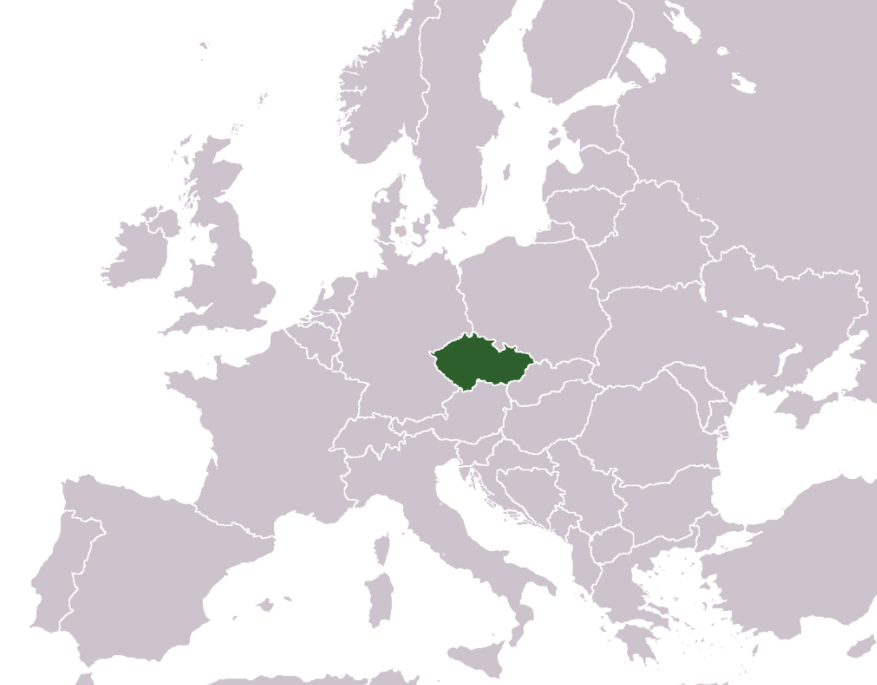 Basic information about the CR





Area: 78,866 km2
Population: 10 mil.
Administrative division: 	14 regions
		22 mil parcels
		13,094 cadastral units
Land Administration System
Till 1993
Separated model


After the re-establishment of democracy in 1989
Merge model (from 1993)
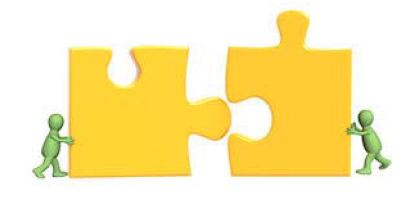 Registration of 
rights
Cadaster
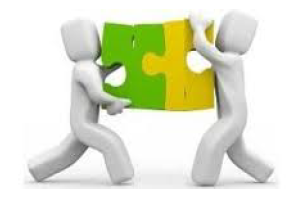 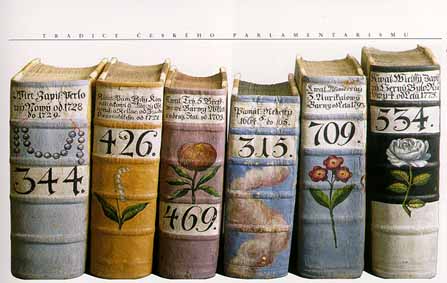 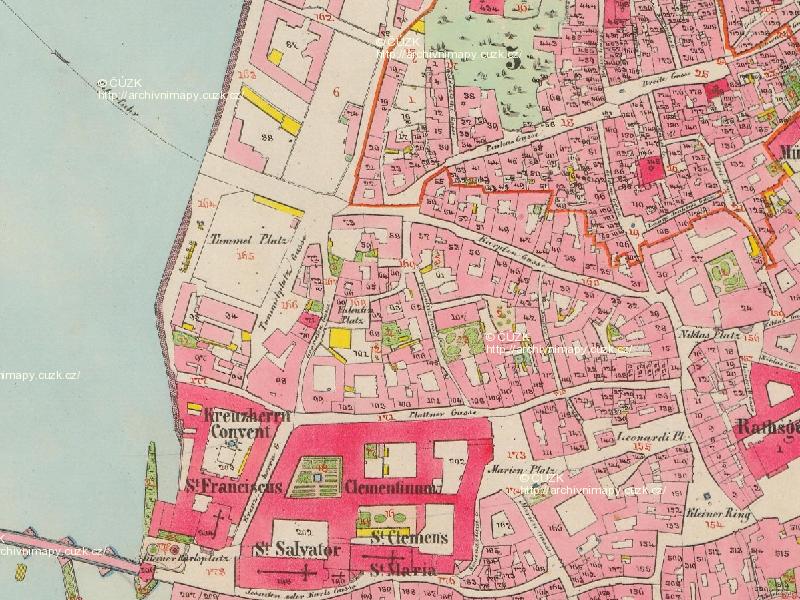 Land Records
Fiscal Cadastre
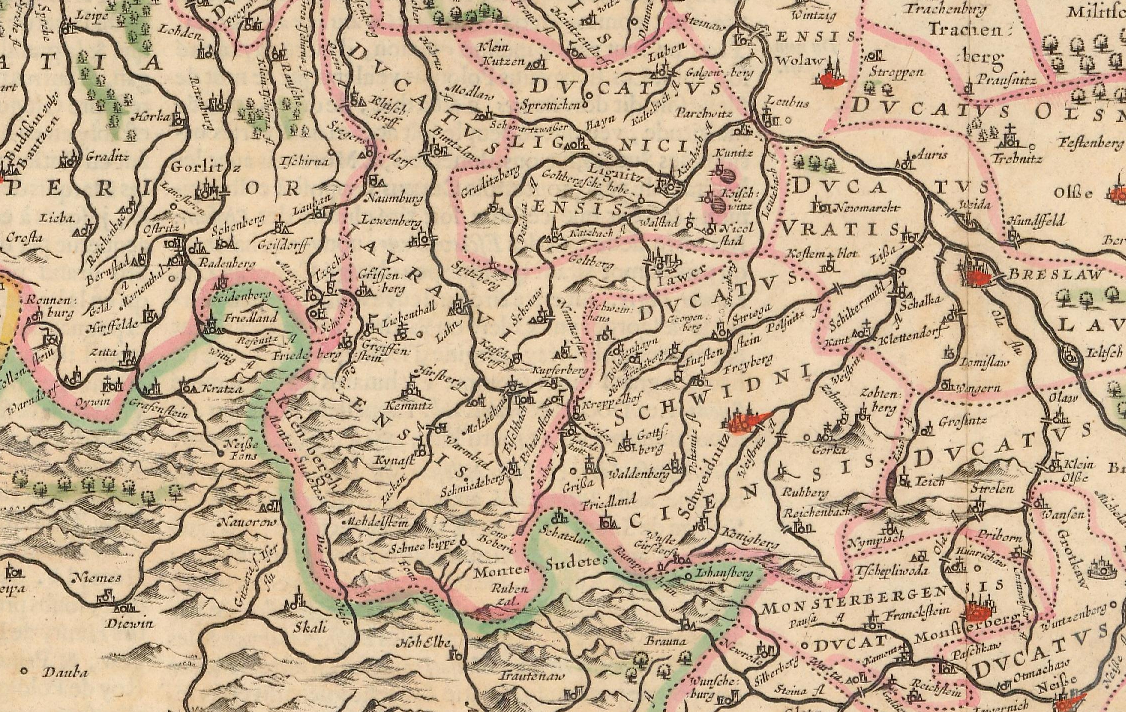 Topographic Mapping
Principle of Material Publicity
New Civil Code – Act. Nr. 89/2012 Coll. (NCC)
Material Publicity – what is written is given
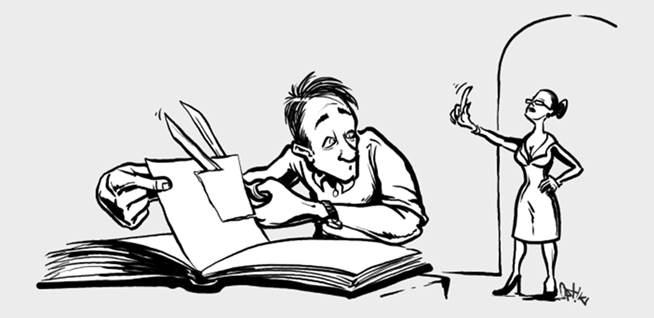 Digital Cadastral Maps in the Czech Republic
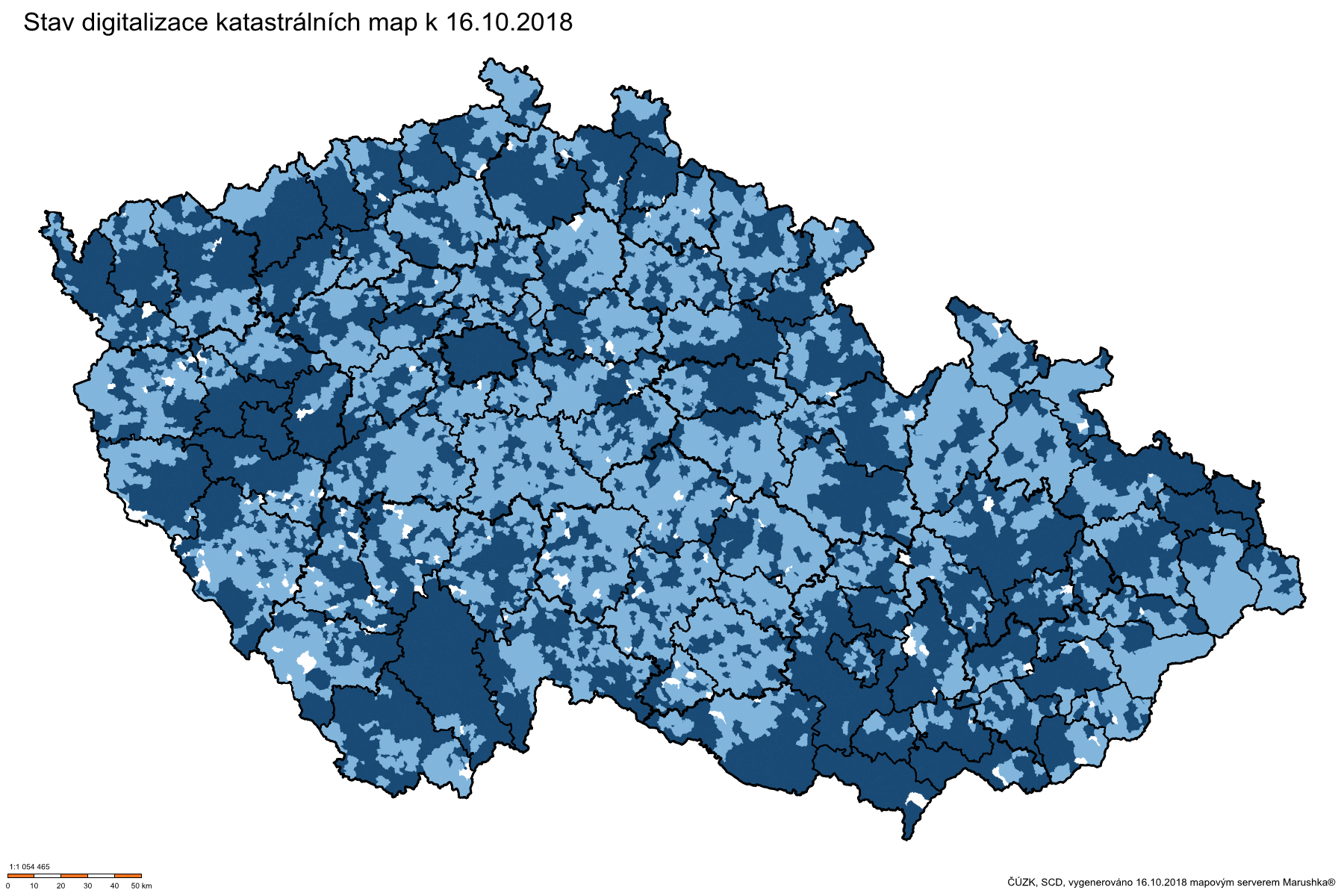 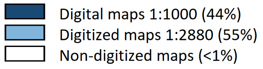 PCC - Vienna
Stránka 6
Stránka 6
20.-.21.11.2018
Digital Cadastral Map
Digital Cadastral Maps in the Czech Republic
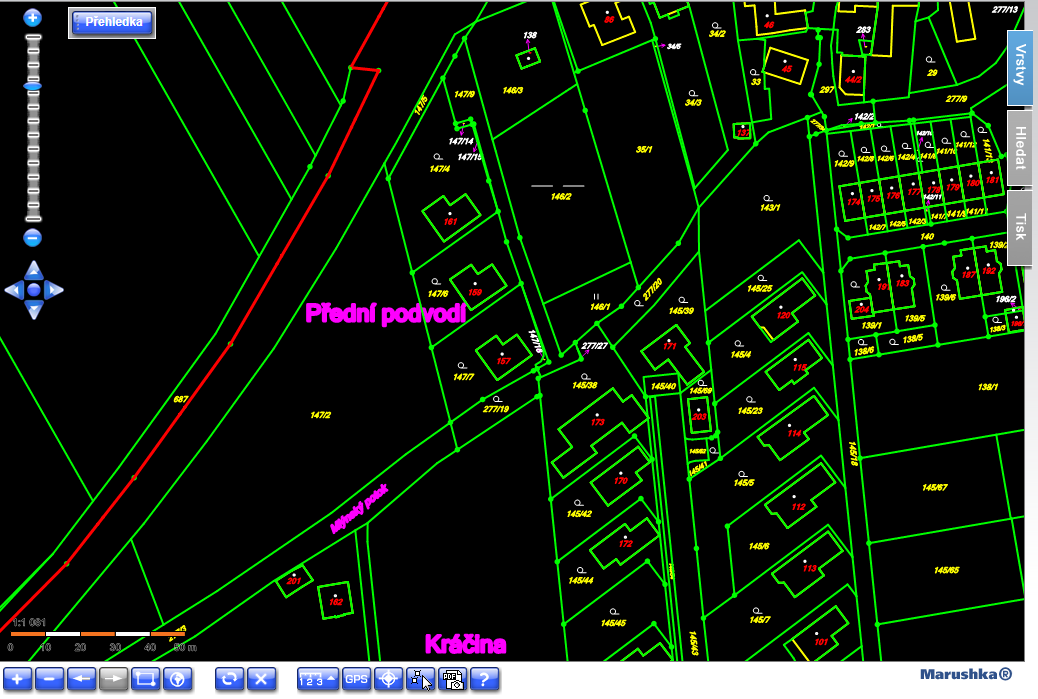 Page 7
Stránka 7
20.-.21.11.2018
Two Basic Types of Maps
Maps Based on Original Measurement 
New maps produced within last 70 years – 1/3 area CR
Current coordinate system, homogenous, accuracy 14 cm
Results of original measurement – coordinates calculation, later coordinates saved in register  
No technical problems, only a lot of work, high quality result
Two Basic Types of Maps
2. Maps Based on Stable Cadastre 
Originate  from 1st half of 19th century
Different coordinate system, fathom scale, graphical triangulation – main reason of partial deformations, accuracy  ? m
Different methods of updating within 150 years – source of  many technical problems
Digitalization mainly by vectorization of raster images of cadastral maps
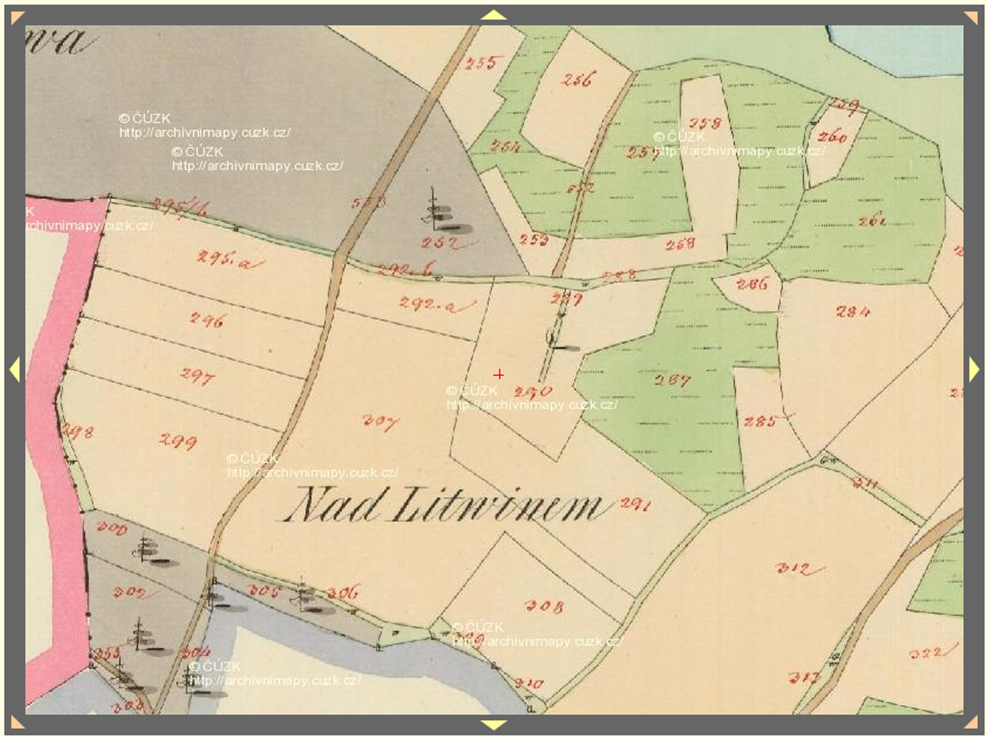 Map of Stable Cadastre
Page 10
Prague, 12.04.2018
Digital Cadastral Maps in the Czech Republic
Using the results of measurement of changes to improve  the precesion of map  during digitization and subsequent updating
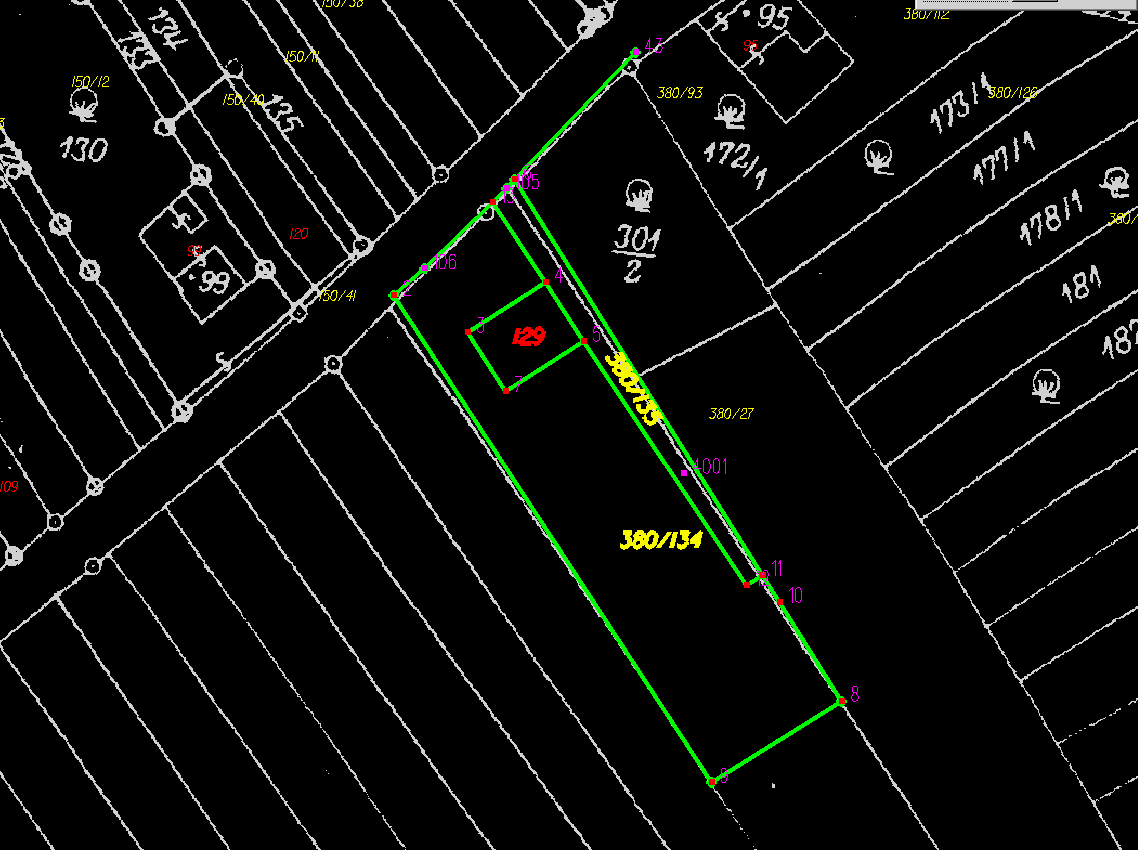 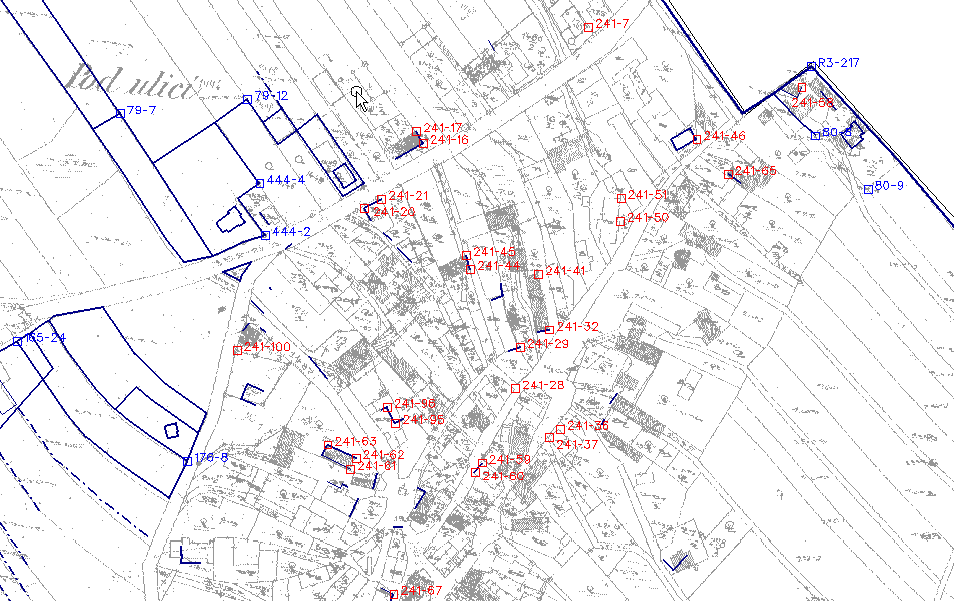 4. Technologie přepracování sáhových map
Transformace rastrových obrazů map do S-JTSK
Přehled identických bodů
Porovnání výsledků transformace s ortofotomapou
Detekce výsledků zeměměřických činností s chybným polohovým určením
PCC - Vienna
Stránka 12
Stránka 12
20.-.21.11.2018
Digital Cadastral Map + ortophoto
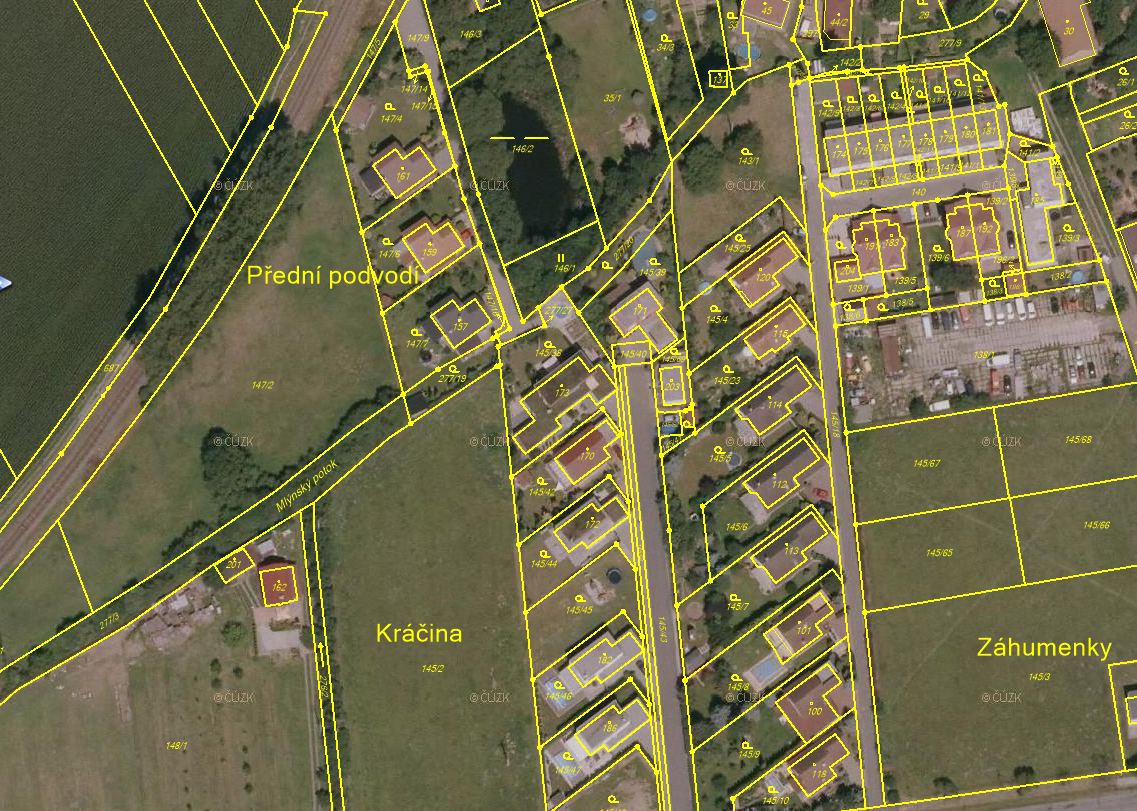 PCC - Vienna
Stránka 13
Stránka 13
20.-.21.11.2018
Digital Cadastral Map
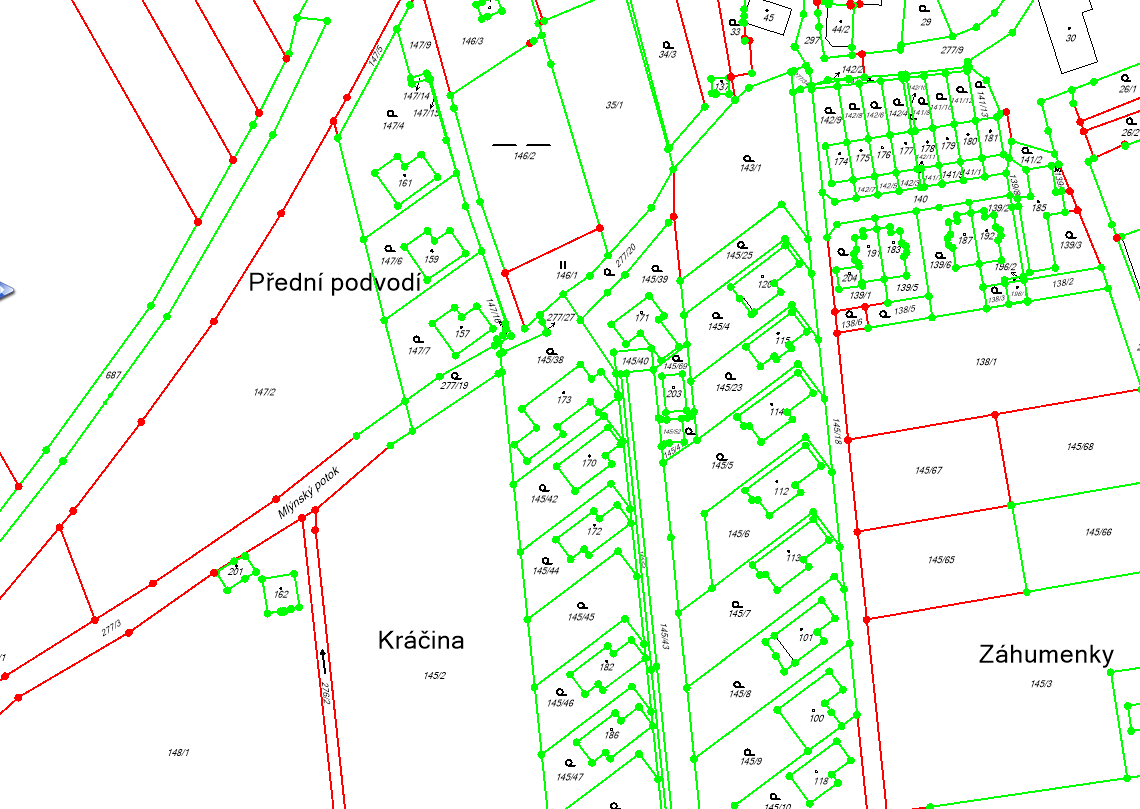 PCC - Vienna
Stránka 14
Stránka 14
20.-.21.11.2018
Refinement of Maps during their updates
Owners have the opportunity to review the quality of geodetic cadastral data and then refine these data
For refinement (improvement of the accuracy) of the boundaries, it is necessary to submit:
 Survey Plan 
Document signed by all the owners that they agree with the refinement of boundaries
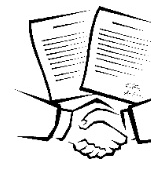 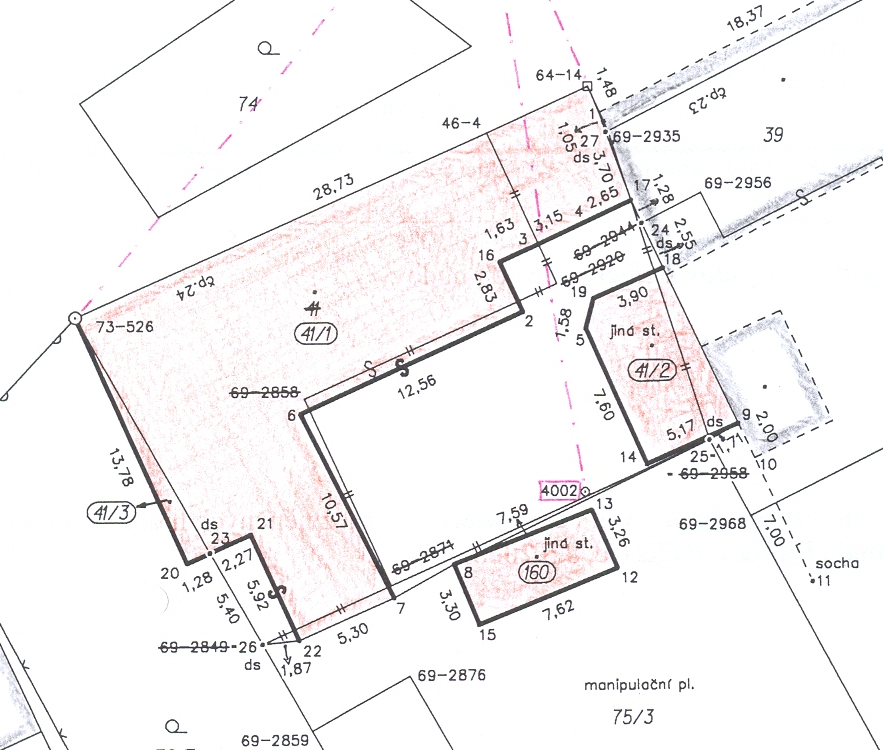 Refinement of Maps during their updates
Document signed by all the owners that they agree with the refinement of boundaries (agreement) = the ownership boundary is  marked in the cadastral map
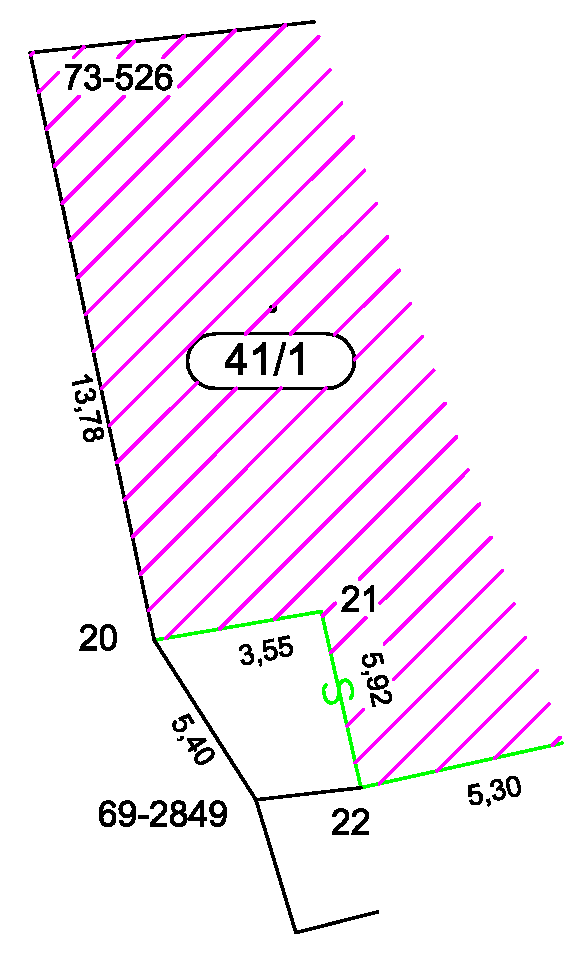 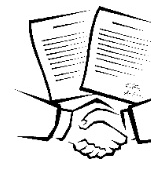 =>
Refinement of Maps during their updates
Without the owner's agreement, the original boundary remains unchanged in the map
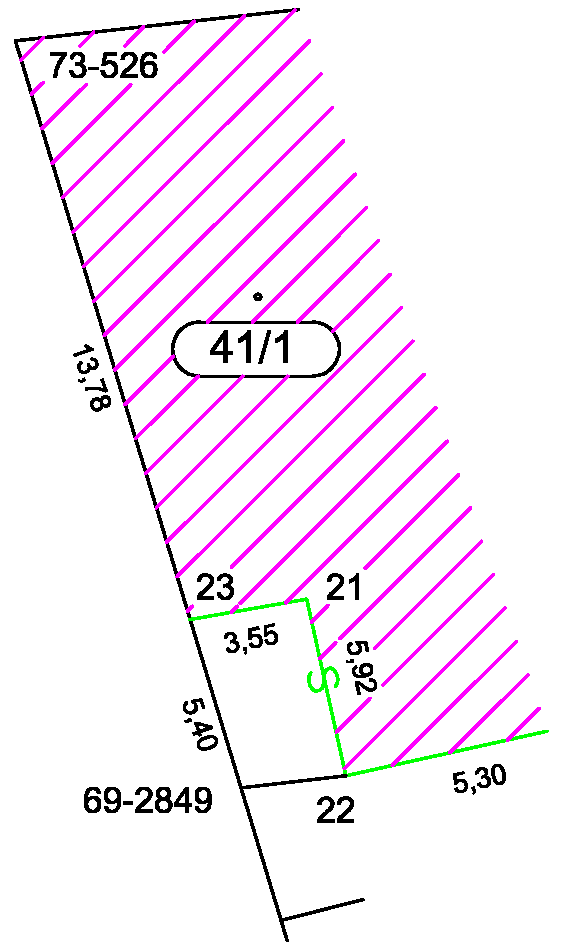 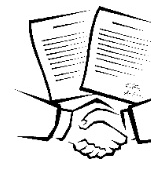 =>
Activities of the Cadastral  Offices till 2030
Long term Conceptual Document – 2017

The most important issues:
Insufficient geometric quality of cadastral maps
Discrepancies between registered data and actual status in terrain caused by non-compliance with reporting obligations of the owners
Out-of-date technical data already registered (in particular data on land types, land use, type and mode of property protection)
Increasing the Geometric Quality of 
Cadastral Maps
Completion of digitization does not solve the problem of insufficient cadastral map accuracy in approximately 60% of Cadastral Units
We will devote a part of the capacities to the works that will lead to the improvement of Cadastral Maps
New Mapping
The problem of geometric quality of Cadastral Maps is solvable within next 20-30 years
Process of New Mapping - Phases
Project
Preparatory Work
Investigation of Boundaries
Detailed Survey
Creating of new Cadastral Documentation
Presentation of Results to Owners (Public Consultation)
Solving Objections
Declaration of Effect of Renewed Cadastral Documentation
New Mapping
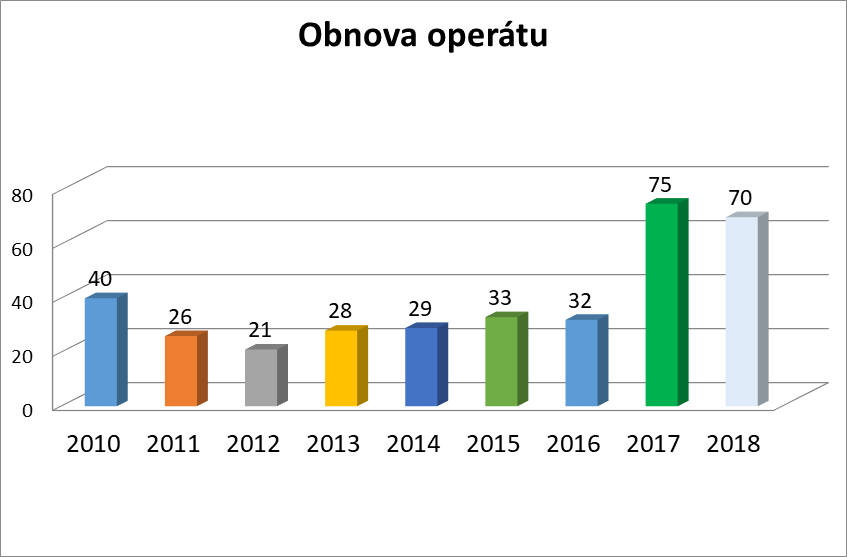 Number of renewed cadastral units
Investigation of Boundaries
Detailed Survey - Used Technologies
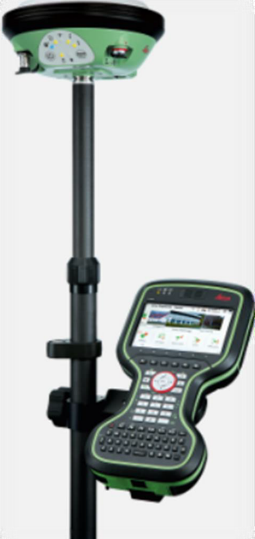 New mapping – mostly combination of GNSS and terrestrial methods
Exploring the use of new technologies (laser scanning, super-precise ortophoto)
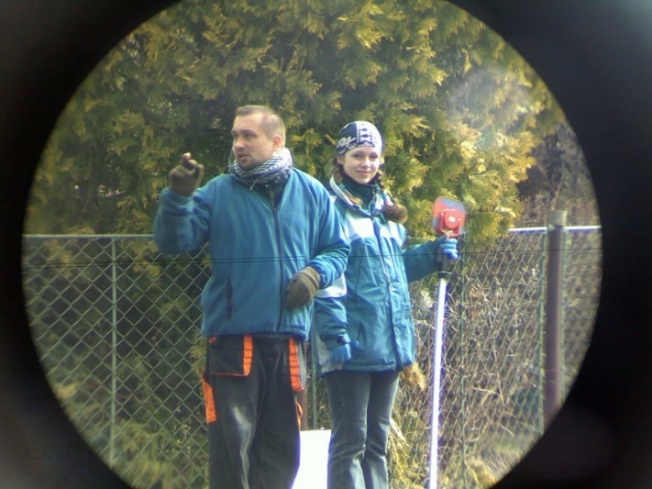 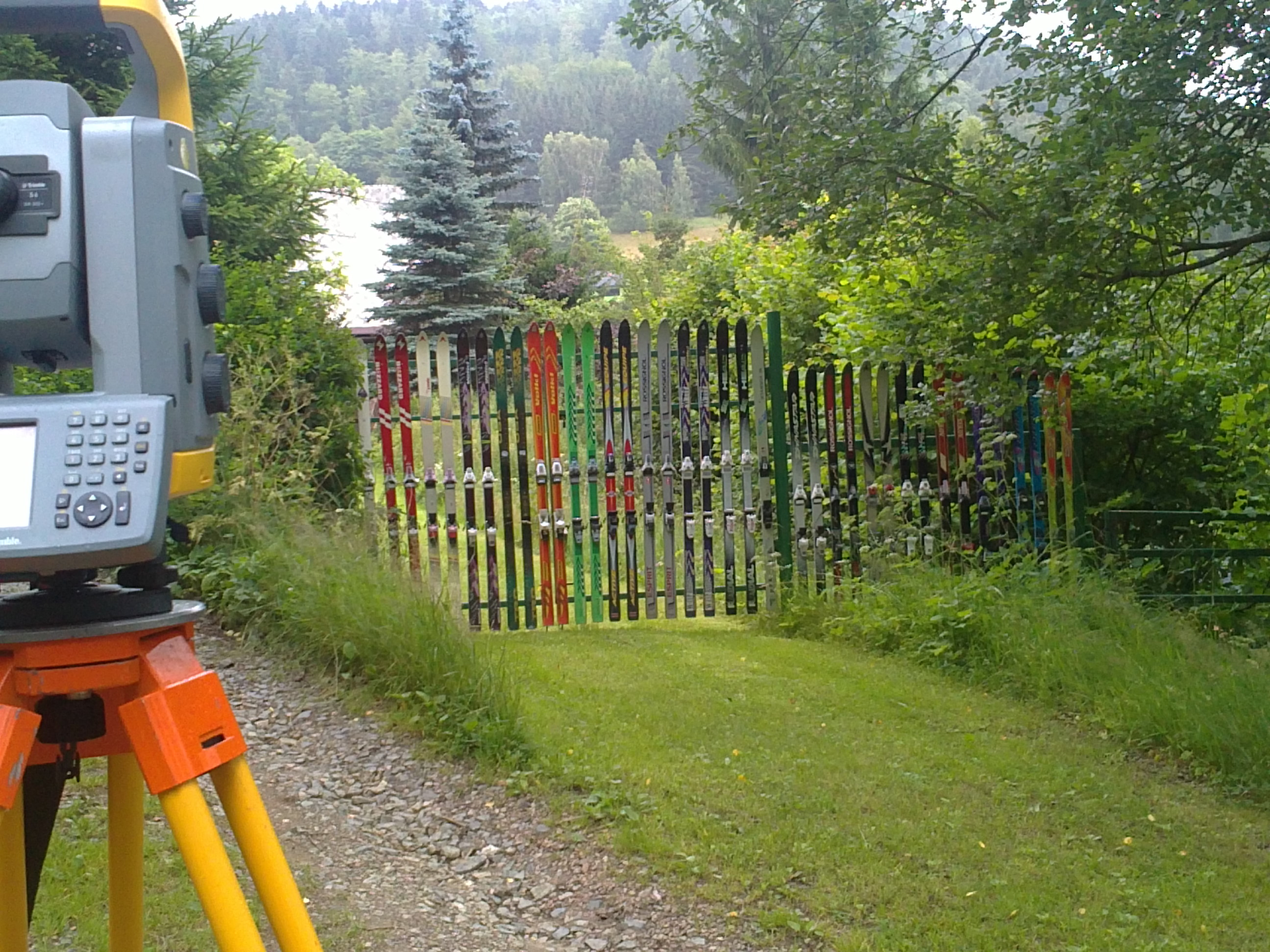 Presentation of Results to Owners
The new cadastral documentation is presented on web
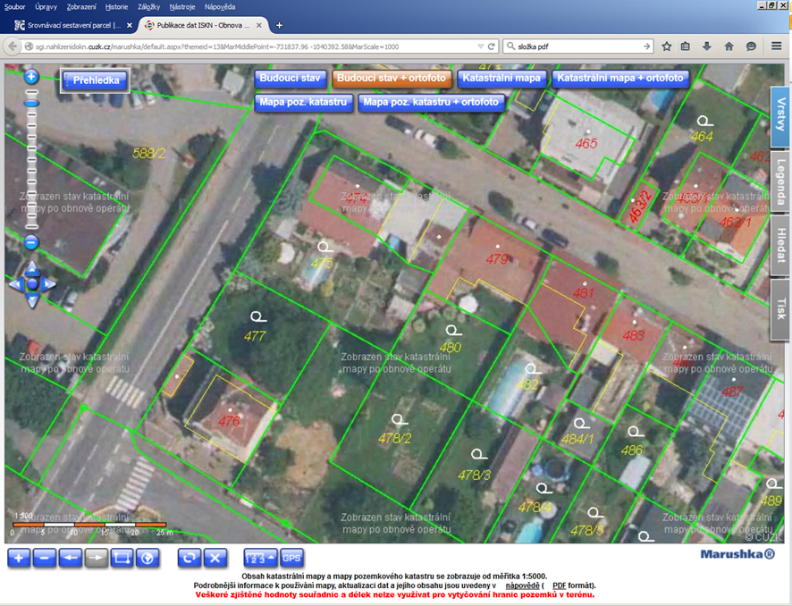 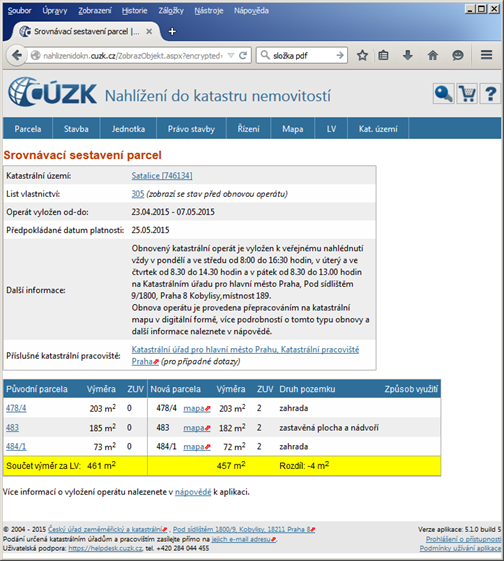 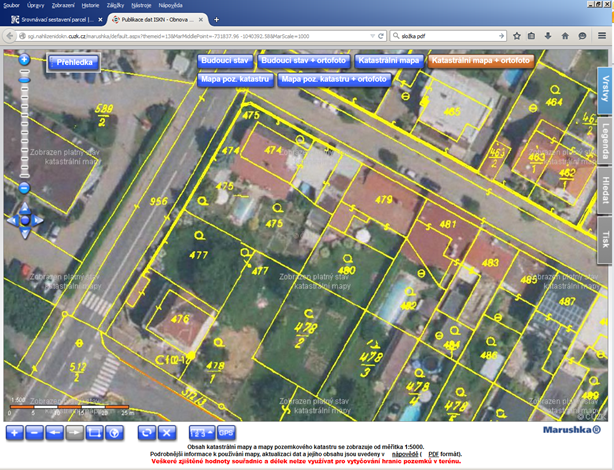 Declaration of Effect of Renewed Cadastral Documentation
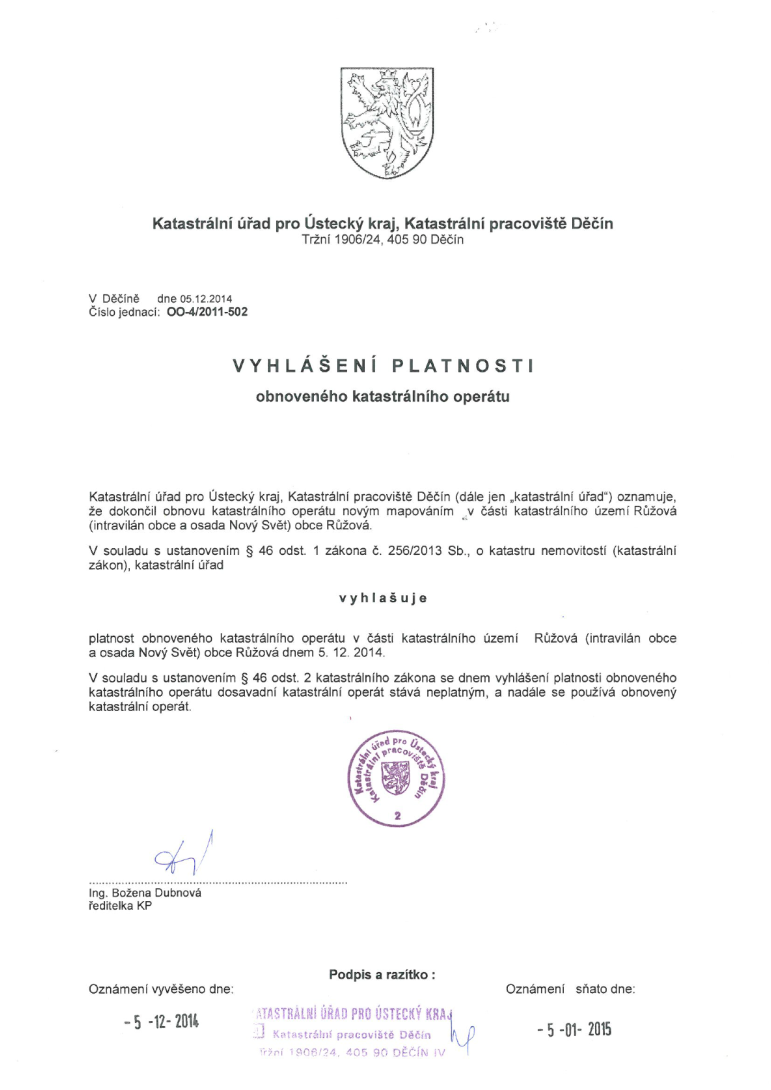 The new mapping is completed by Declaration of Effect of Renewed Cadastral Documentation
Results
We improve quality of cadastral data for better use in multi-purpose geospatial information systems
We want to use digitalized maps for many years and refine them on the basis of Survey Plans
Some Cadastral Units  will be necessary to map newly (150 cadastral units yearly)
Thank you for your attention.


www.cuzk.cz